Lesson Five
Warm-Up Question
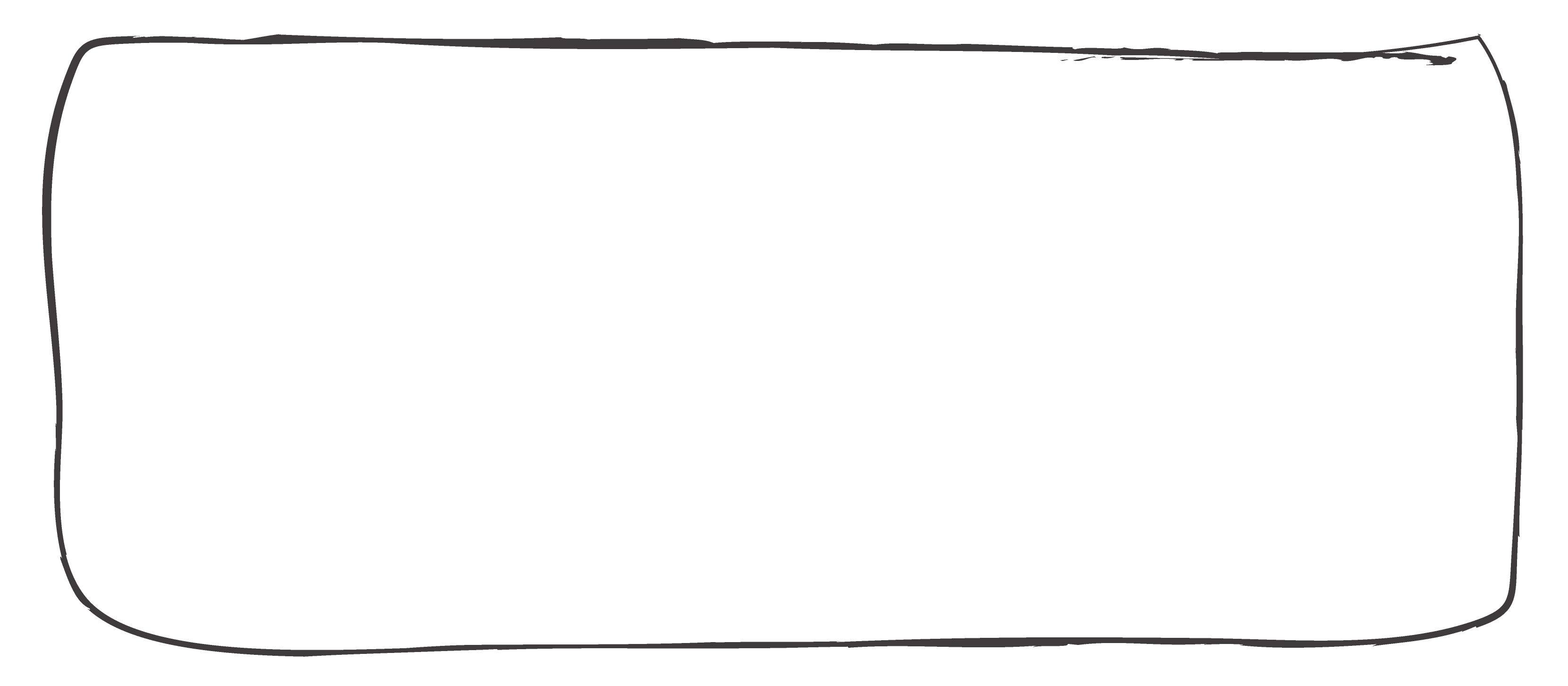 Can you think of an experience from your life where you or someone you know was able to change something for the better?
ExitTicketQuestion
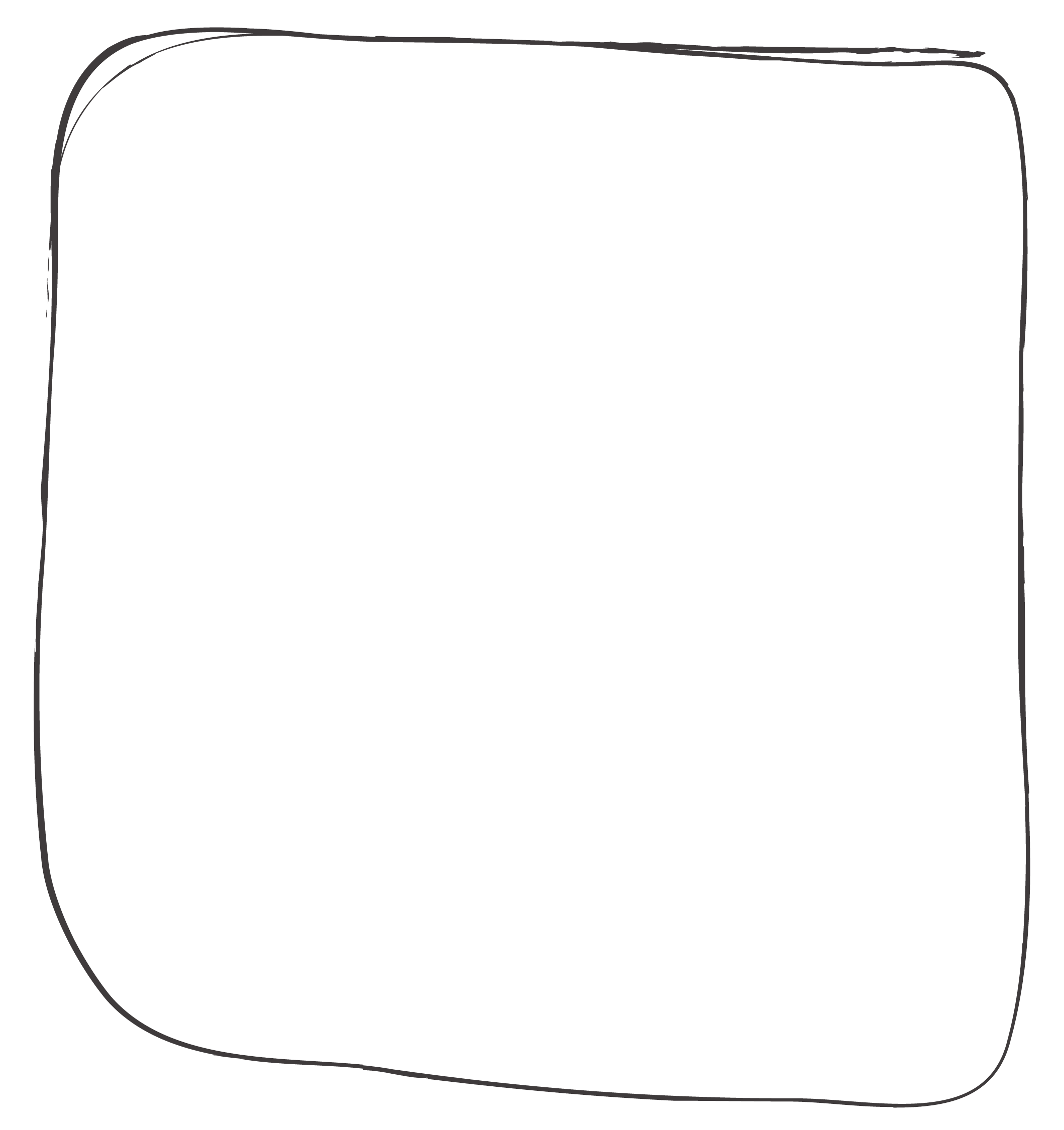 What are some next steps Minnesotans need to take inorder to fight against the tobacco industry or prevent others from starting to use tobacco?